Lecture 3Negative Feedback
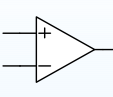 v+
vo =  A(v+ - v-)
v-
Open Loop: A ~ 105 almost never used
NEGATIVE feedback is BETTER than POSITIVE feedback
Consider a Heater control System:
When the temperature falls, the heater turns on
When the temperature rises, the heater turns off
Let vin represent input from a thermometer
 v0 represent the control signal to the heater: v0 high → heater on
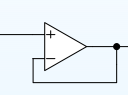 vin
v0
When it’s cold, vin falls → vo falls → v- decreases → (v+ - v-) increases
 → vo = A(v+ - v-) will tend to rise i.e. heater turns on.
NEGATIVE feedback: something happens→ the system tries counteract it
Simple Negative feedback
Consider a Heater control System:
When the temperature falls, the heater turns on
When the temperature rises, the heater turns off
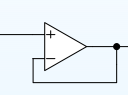 vin
v0
vo = A(v+ - v-)
vo = A(vin - vo)
A large
vo (1+A) = A vin
In steady state, v0 tracks vin
Negative feedback makes inputs equal
v+  and v- are equal – how and why ?
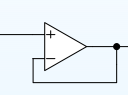 vin
v0
vo = A(v+ - v-)
Output does whatever it can to make the inputs equal
Golden Rules of Negative Feedback
Output does whatever it can to make inputs equalv- is ‘slave’  to v+ in negative feedback
Inputs draw no current
Summary
Today:
Negative feedback
Golden Rules I and II of negative feedback